Polynomifunktiot
Polynomien laskusäännöt
Yhtälöt ja epäyhtälöt
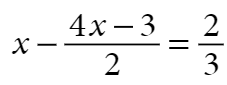 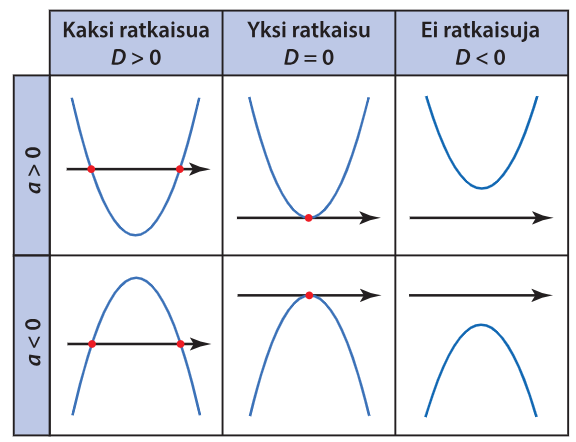 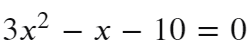 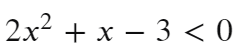 Muistikaavat
Tehtävät
2,3,4a,6,9,11
15,17,20